Analytical Chemistry
Option A
Part 1: Mass Spectrometry & H-NMR
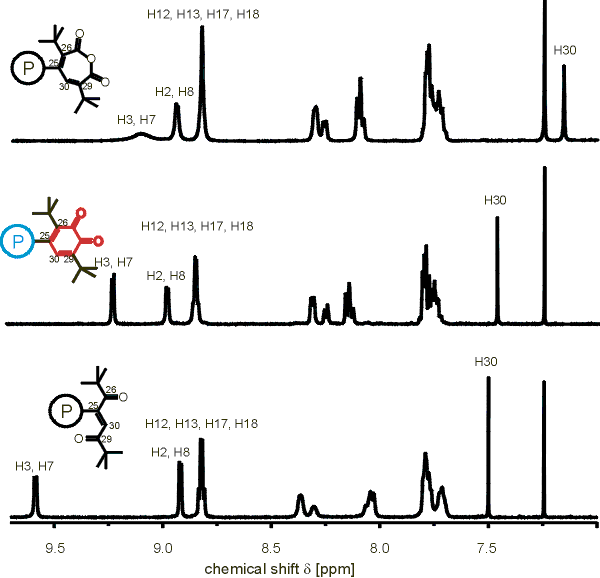 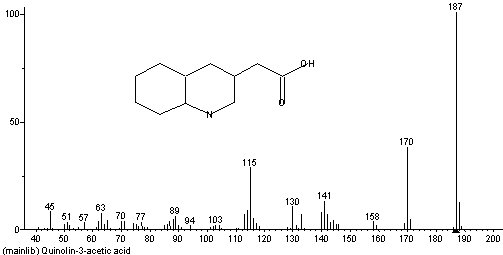 Reasons for using analytical techniques:
Structure determination
Analysis of composition of substances
To determine purity of a substance
Examples of analytical techniques
Atomic absorption spectroscopy
Infrared spectroscopy
Mass spectrometry
1H nuclear magnetic resonance (NMR)
Chromatography
Mass spectrometry
Used to determine relative atomic and molecular masses.  The fragmentation pattern can be used as a fingerprint technique to identify unknown substances or for evidence for the arrangements of atoms in a molecule.
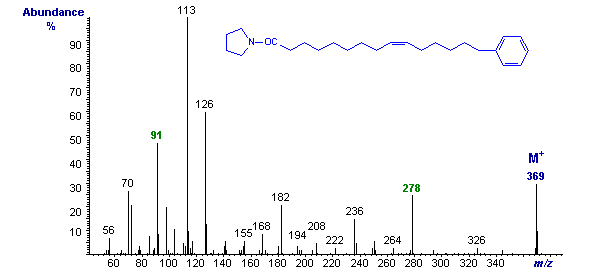 For review…
Mass Spectrometry
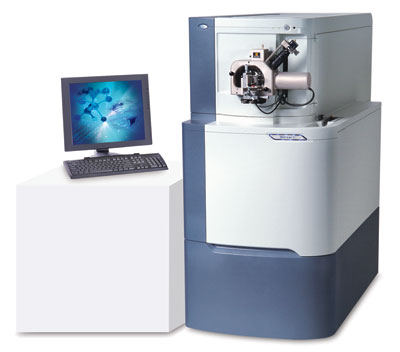 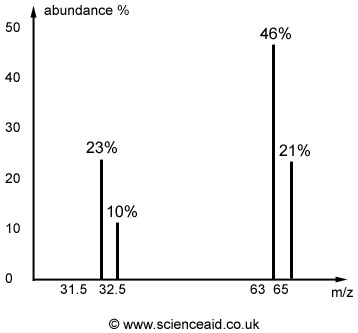 The Mass Spectrometer
Relative atomic masses (among other things we will discuss when we get to organic chemistry) can be determined using this instrument.
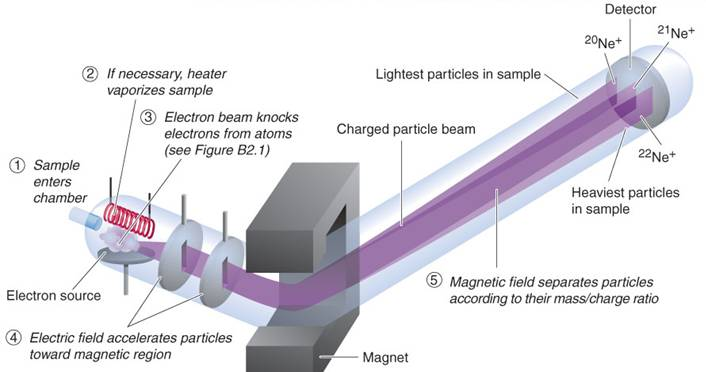 How it works (5 basic steps):
vaporization: if the sample is not already as gas, the sample is heated to this point.
1.
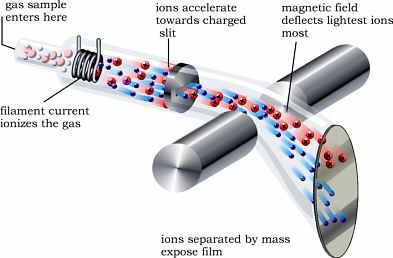 How it works (5 basic steps):
ionization: sample is bombarded with a stream of high energy electons.  In practice, the instrument is set so that only ions with a single positive charge are formed (M+).
2.
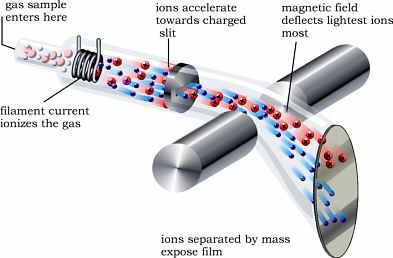 How it works (5 basic steps):
acceleration: resulting unipositive ions pass through slits in parallel plates under the influence of an electric field.
3.
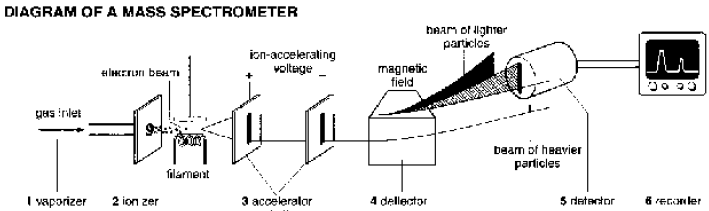 How it works (5 basic steps):
deflection: ions are then passed over an external magnetic field.  The magnetic field causes the ions to be deflected, and the amount of deflections is proportional to the charge/mass ratio.  Ions with smaller masses are deflected more than heavier ions.  Ions with higher charges are deflected more as they interact more effectively with the magnetic field.
4.
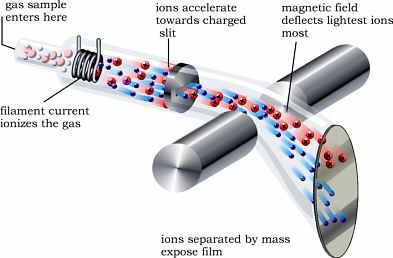 Heavier particles
lighter particles
How it works (5 basic steps):
detection: positive ions of a particular mass/charge ratio are detected and a signal is sent to a recorder.  The strength of the signal is a measure of the number of ions with that charge/mass ratio that are detected.
5.
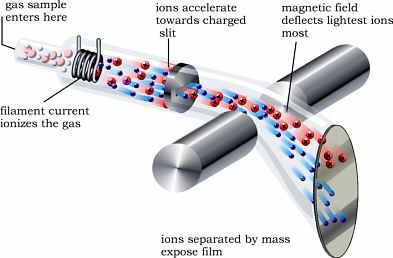 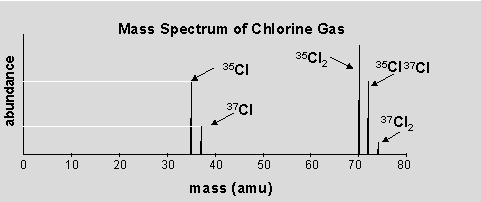 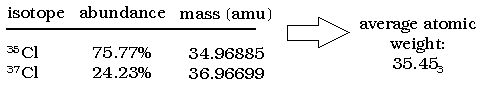 Example: Find the relative atomic mass (Ar) of naturally occurring lead from the data below.  Record your answer to the nearest tenth.
Figure: The Mass Spectrum of Naturally Occurring Lead
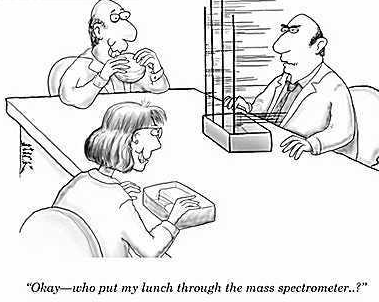 Determining the molecular mass of a compound
Can also use to determine relative molecular mass of a compound (Mr)
If empirical formula is known, can be used to determine molecular formula.
Fragmentation Patterns
Ionization process involves an e- from an electron gun hitting the incident species and removing an electron:
X(g) + e- → X+(g) + 2e-
This collision can be so energetic that it causes the molecule to break up into different fragments.
Fragmentation Patterns
The largest mass peak corresponds to a parent ion passing through the instrument unscathed, but other ions produced as a result of this break up are also detected.
Fragmentation Patterns
The fragmentation pattern can provide useful evidence for the structure of the compound.
Fragmentation Patterns
A chemist pieces together the fragments to form a picture of the complete molecule, just as the archaeologist finds clues about the past from pieces of artifacts discovered on the ground.
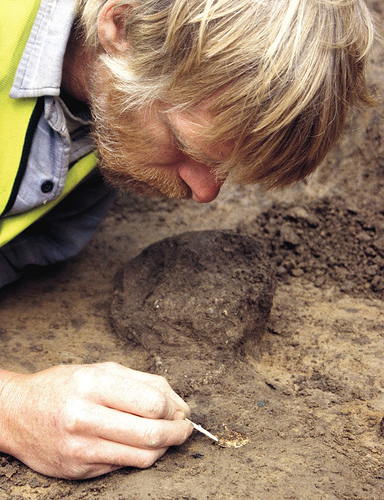 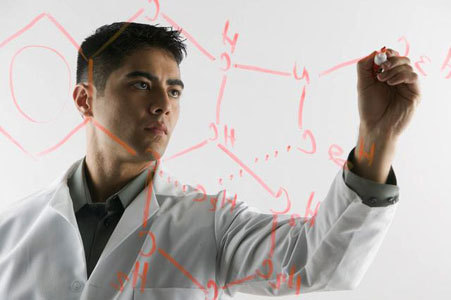 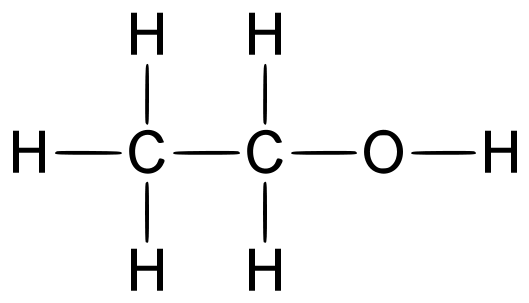 Example: ethanol
100
31
relative abundance
45
15
29
46
0
0
30
60
mass/charge
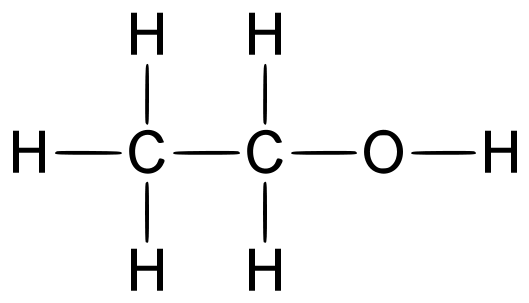 Example: ethanol
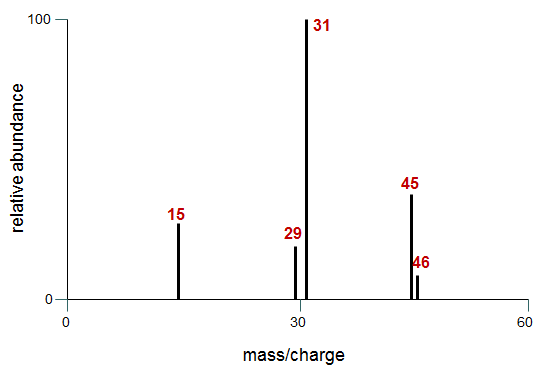 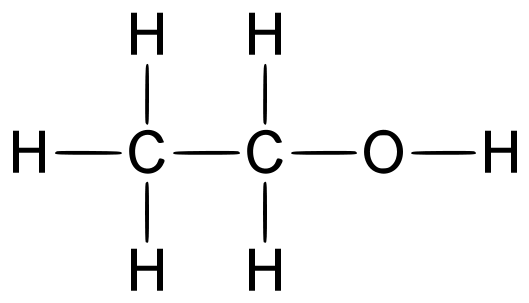 Example: ethanol
Note: This fragmentation will yield either CH3+ and CH2OH or CH3 and CH2OH+, yielding peaks at both 15 and 31
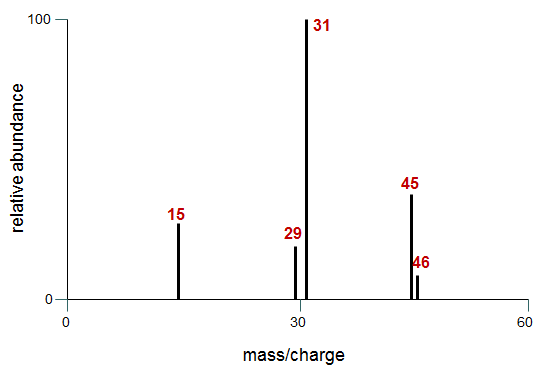 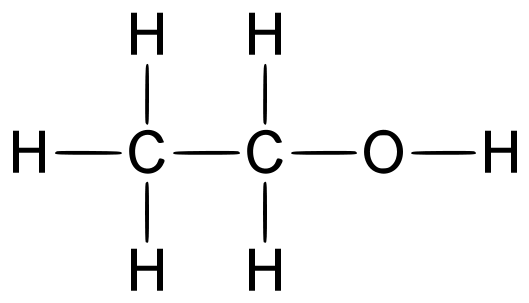 Example: ethanol
100
31
CH2OH+
relative abundance
C2H5O+
45
CH3+
C2H5+
15
29
46
C2H5OH+
0
0
30
60
mass/charge
So…
The highest mass fragment represents the Mr of the compound.
Fragments provide clues about structure because certain numbers correspond to particular groups.
Fragments you will be expected to recognize:
Nuclear magnetic resonance (NMR) spectroscopy
Used to show the chemical environment of certain isotopes (hydrogen, carbon, phosphorous and fluorine) in a molecule and so gives vital structural information.
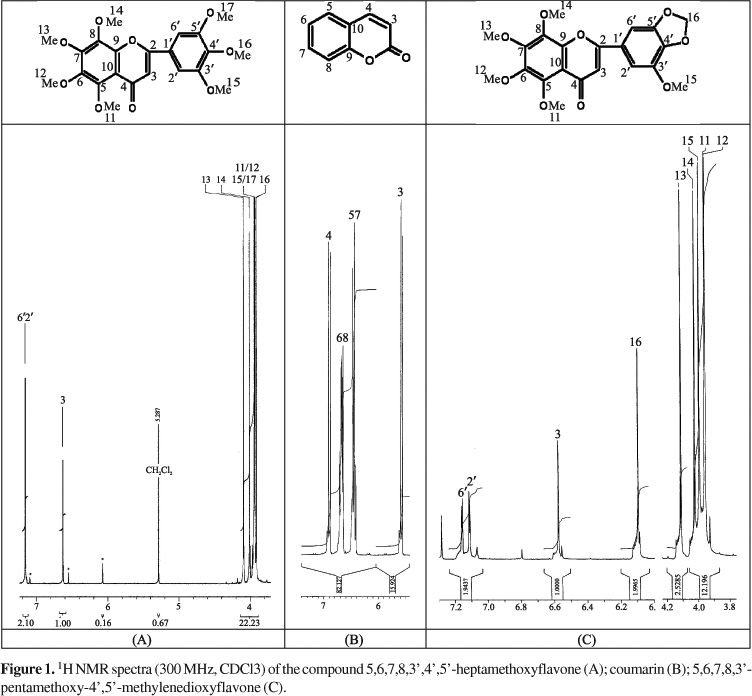 Nuclear magnetic resonance (NMR) spectroscopy
Nuclei of atoms with an odd number of protons spin and behave like tiny bar magnets.
If placed in external magnetic field, some of these nuclei will line up with applied field and, if they have sufficient energy, some will line up against it.
This arrangement leads to two nuclear energy levels; the energy needed for the nuclei to reverse their spin and flip over can be provided by radio waves (RF).
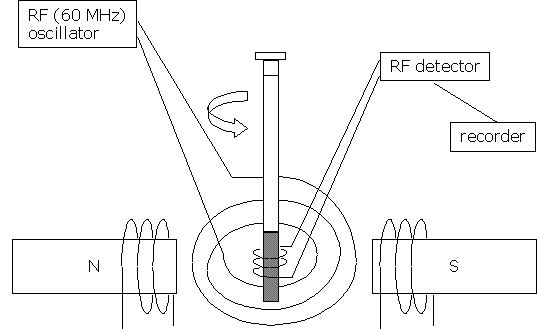 Nuclear magnetization
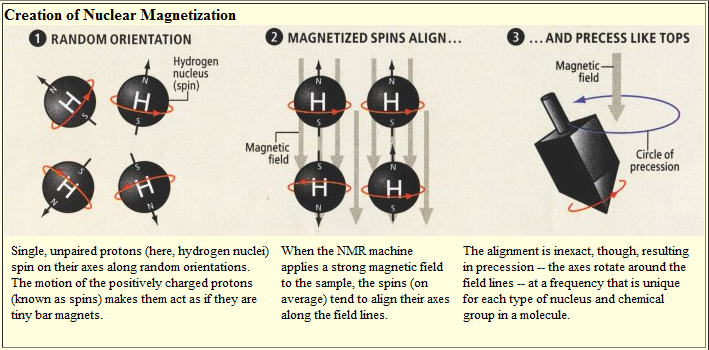 Hey remember these???
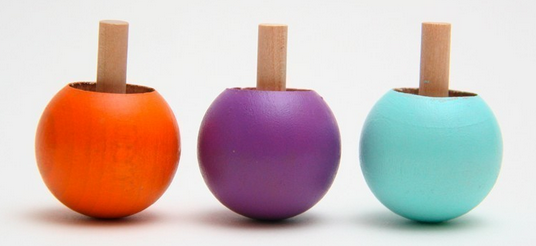 RF energy absorption and release
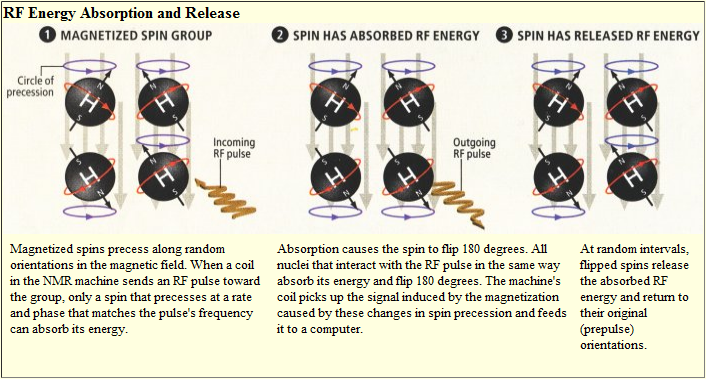 Resonance: when the radio waves have the exact frequency needed to make the nuclei flip over and spin in the opposite direction
Results
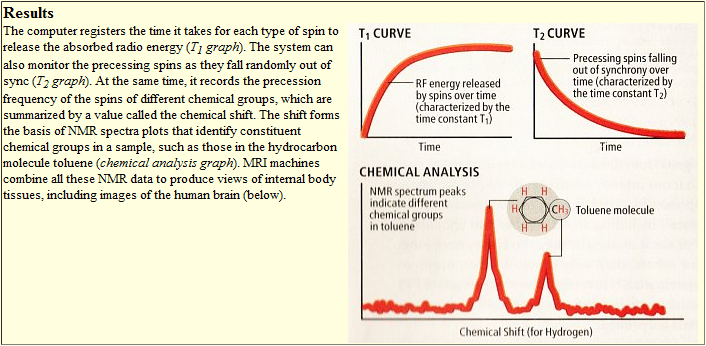 The chemical shift
As electrons shield the nucleus from the full effects of the external magnetic field, differences in electron distribution produce different energy separations between the two spin energy levels.
Nuclei in different chemical environments produce different signals in the spectrum.
The chemical shift
Proton or 1H NMR is particularly useful.
Hydrogen nuclei are in all organic molecules.
Act as spies and give information about their position in a molecule.
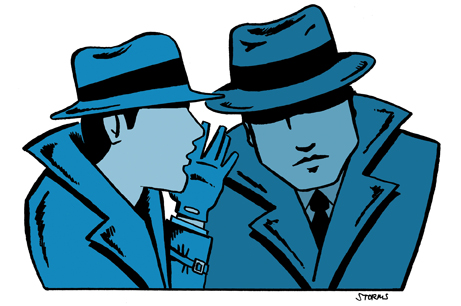 The TMS standard
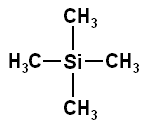 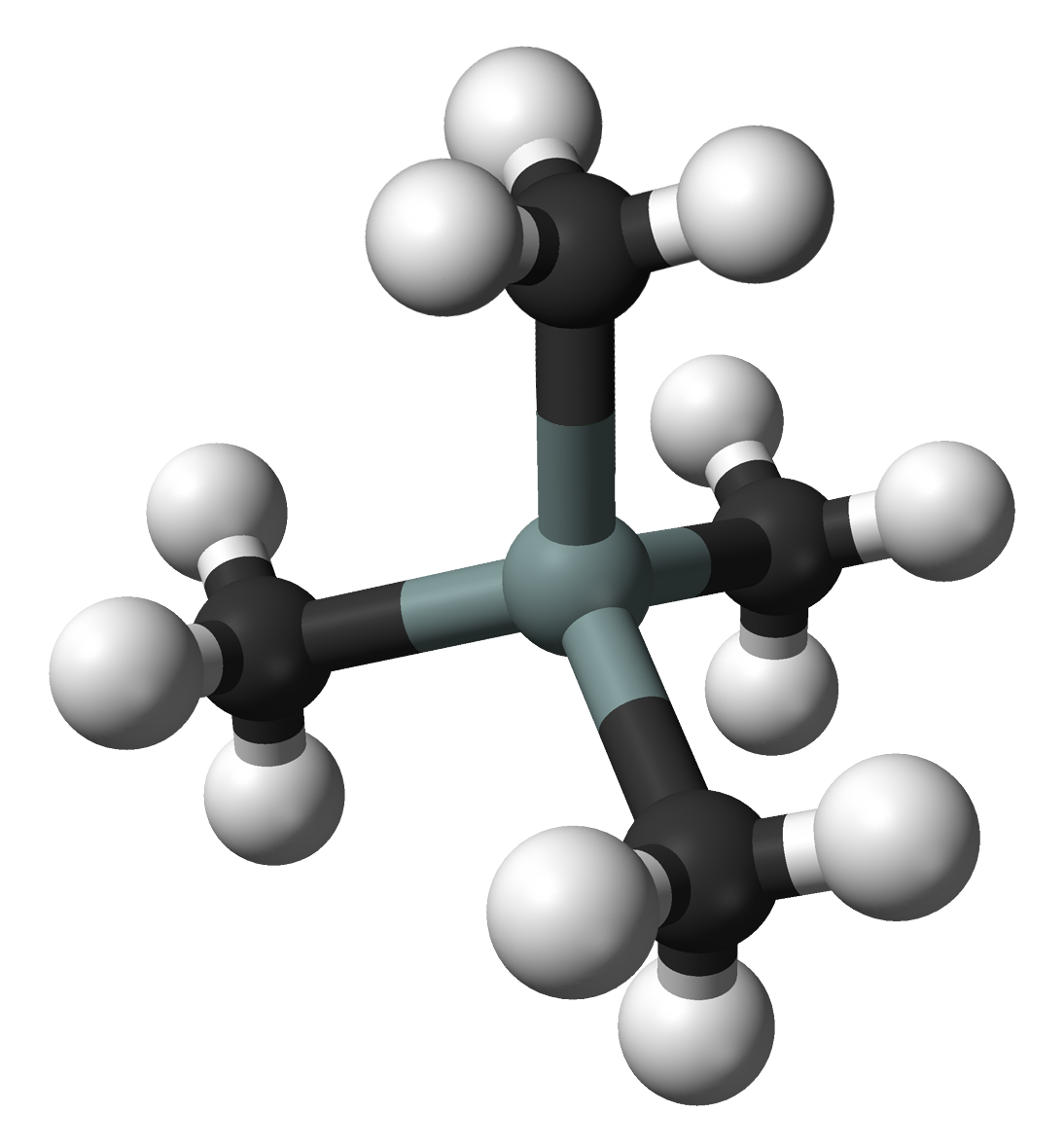 If we are to measure shift, we need a standard, or point of reference from which to measure.
Tetramethylsilane (TMS) is the perfect standard.
The TMS standard
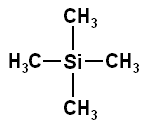 All 12 H’s are in identical chemical environments, so one signal is recorded.
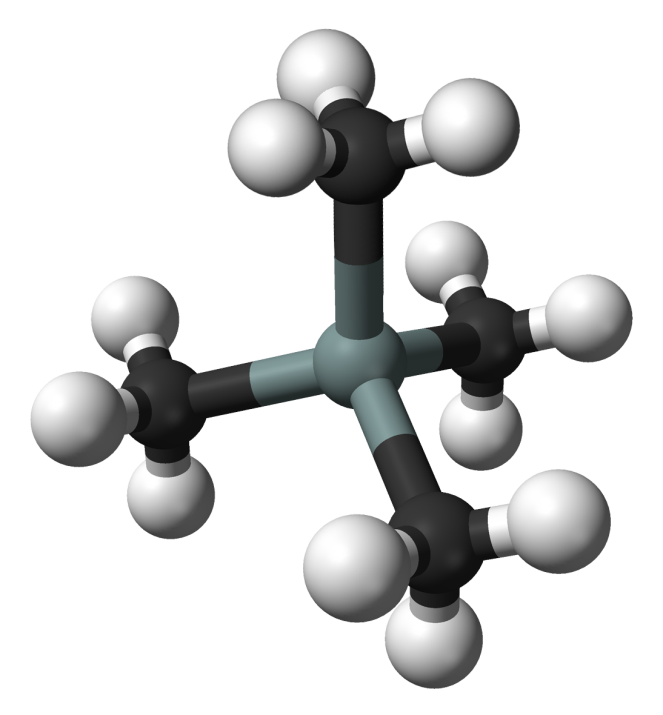 The TMS standard
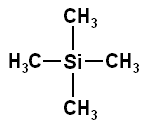 Because Si is less electronegative than C, TMS absorbs radio waves in a different region from that absorbed by H attached only to C.
This ensures that the signal does not overlap with any signals under investigation
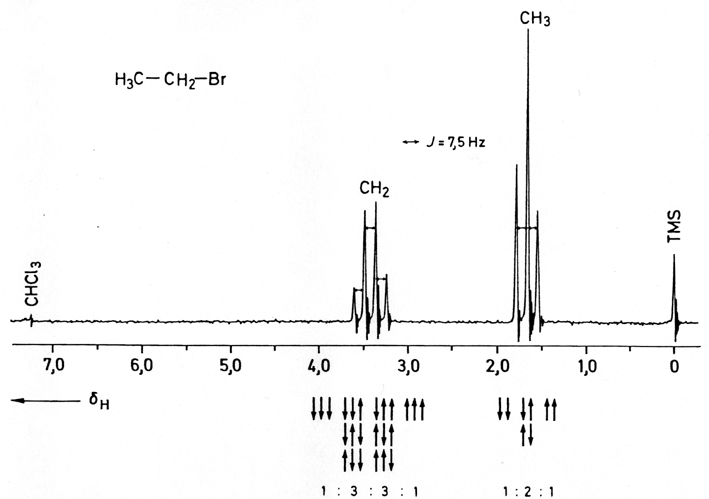 The TMS standard
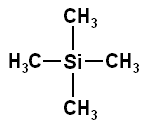 TMS is also inert.
TMS is soluble in most organic solvents.
TMS can be easily removed from the sample because it has a low boiling point.
The chemical shift
The chemical shift
Why make things so complicated???

While absolute frequency of signal depends on the strength of the magnetic field, the chemical shift relative to the standard is constant.
Interpreting 1H NMR spectra
CH3
absorption
CHO
TMS
10
8
6
4
2
0
Chemical shift, / ppm
High resolution 1H NMR spectra
Refer to pp. 88-89 of Option A chapter online
Sample IB Question (2009 HL TZ1)
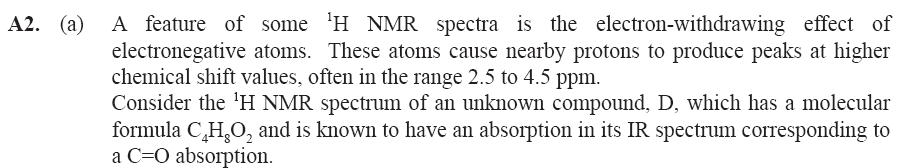 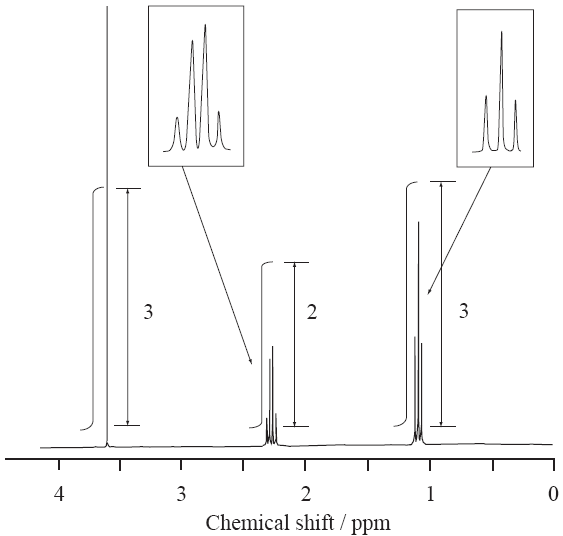 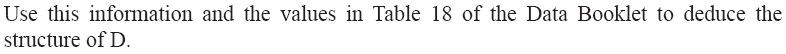 Sample IB Question (2009 HL TZ1)
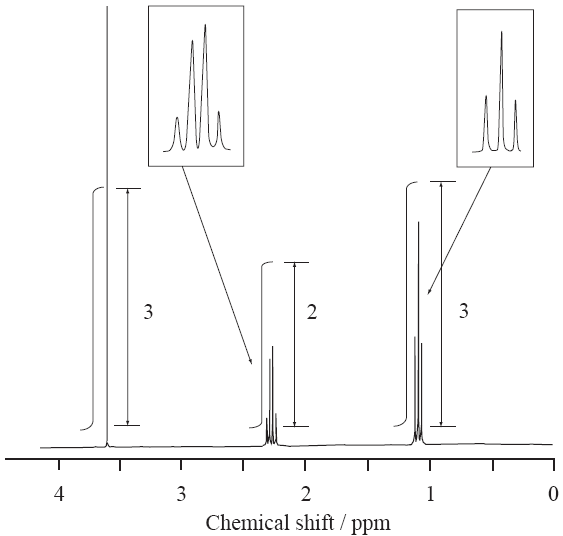 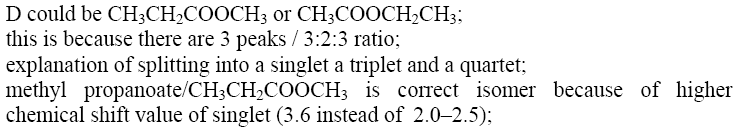 NMR is used in body scanners
Protons (1H) in water molecules within human cells can be detected by magnetic resonance imaging (MRI), giving a three-dimensional view of organs in the human body. 
31P is useful in determining extent of damage from a heart attack and monitoring the control of diabetes.
Standard MRI Machine
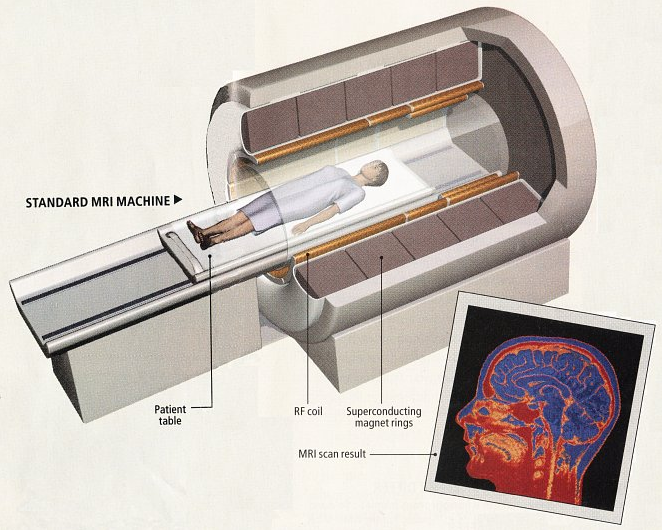